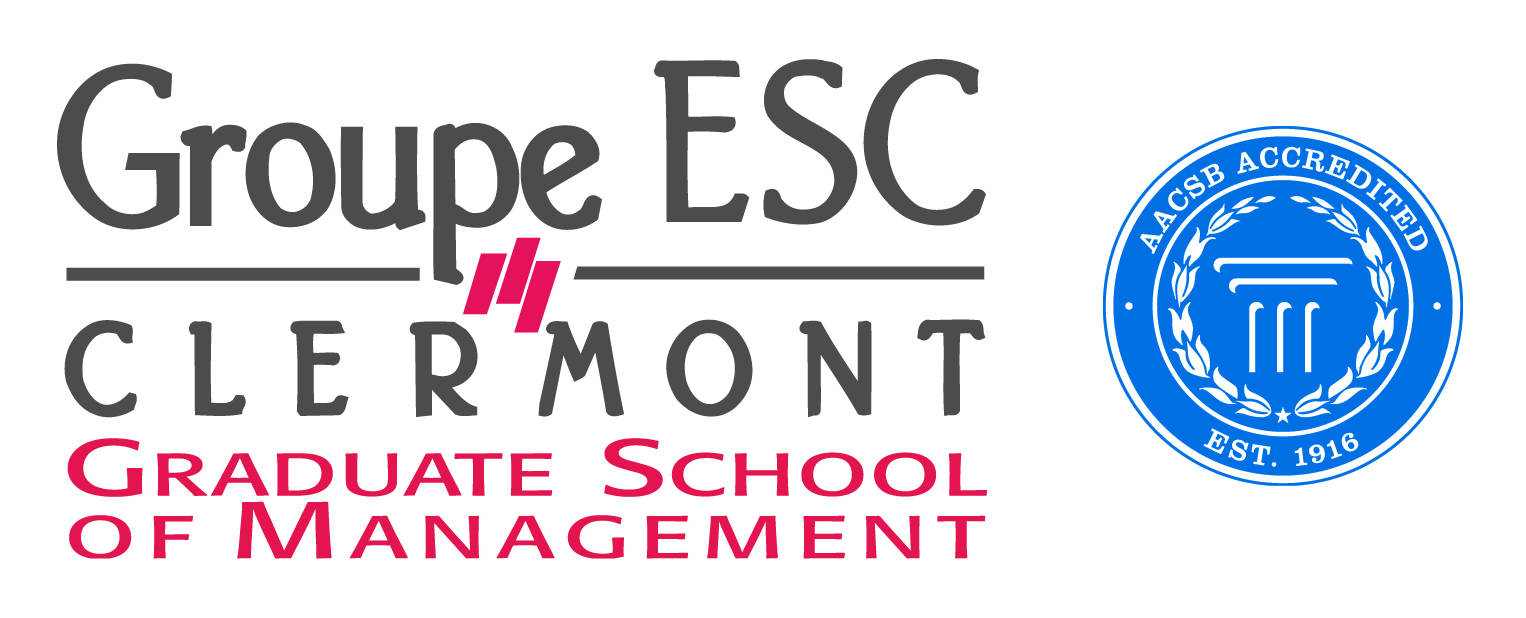 We help you becomevaluable professionals!
Master in Management
[Speaker Notes: Page d’introduction: Nom de l’école et des programmes]
CLERMONT GRADUATE SCHOOL OF MANAGEMENT  
Key facts and figures
Internationally recognised programs 

AACSB Accreditation - ESC Clermont is one of only 5% of 
business schools worldwide to possess AACSB 
International (Association to Advance Collegiate Schools of Business)

Ranking -  In the top 50 of the Financial times in the past 5 years
Why choose Clermont Graduate School of Management ?
A chance to develop a professional network

Personal Development program, individual coaching to prepare 
for recruitment interviews, support to find an internship

8000 alumni professionally active in 54 countries
High quality Faculty

A balance mix between:  
full-time professors (mostly PhDs) and 
guest lecturers : business executives

           Areas of Excellence : 
Organizational Change  and Development
Human Resources Management and Finance
Intercultural and Humanistic Management Education
Excellent facilities

School open 24/7 – Resource center – Wireless connection – 
Multimedia rooms
A truly international school

Multicultural class groups: 50 nationalities represented by 
250 international students

And over 100 international partner universities
Size of School  

2000 students – smaller class sizes
[Speaker Notes: Données importantes sur l’ESC Clermont: 
histoire, 
Accreditations et rankings
Faculty
points forts de la recherche]
… and what about international students?
« At Clermont Graduate School of Management, we CARE… »
Long tradition of welcoming international students (since 1920!)
Relatively small sized school allows for individual attention
Reasonably priced housing
Campus in city centre
Young city – 45,000 students
Multiple sports opportunities
Safest city in France (pop. 100,000+)
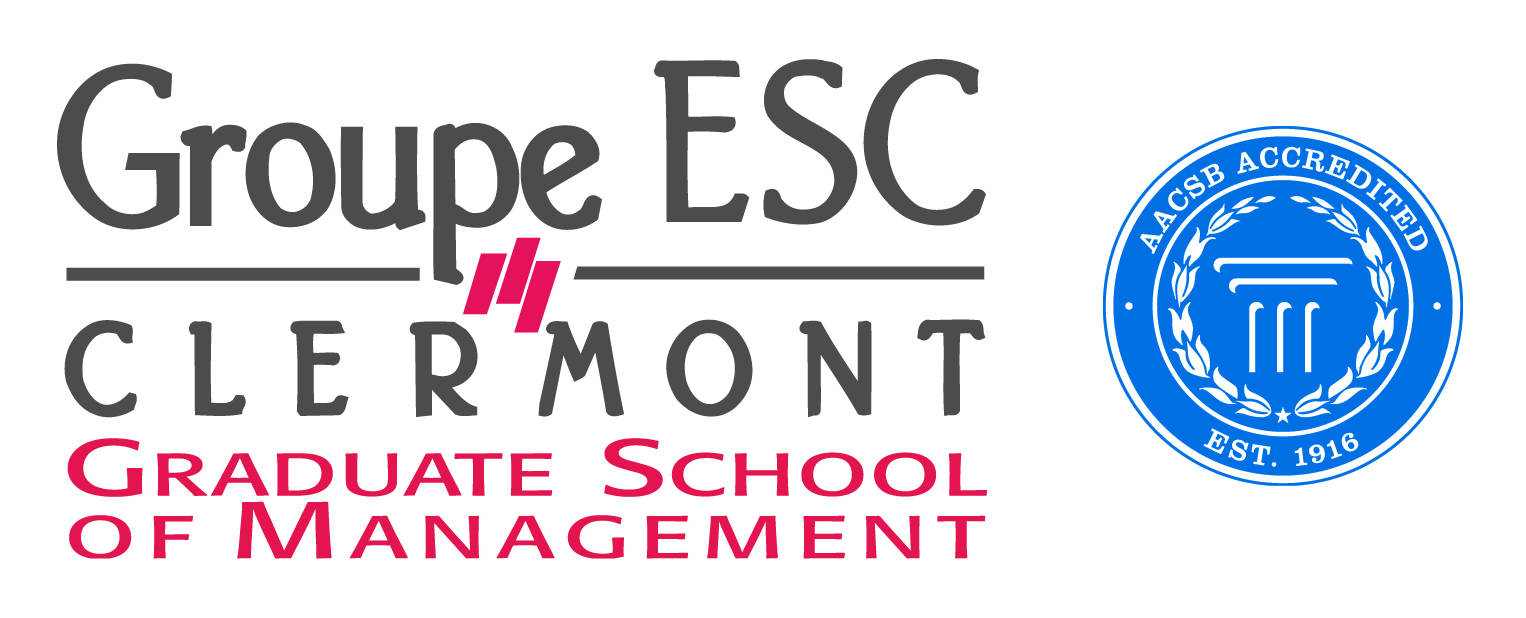 Internship/Placement opportunities
[Speaker Notes: Les étudiants internationaux à l’ESC: avantages pour étudiants internationaux, video Pass World pour témoignages]
Master in Management
Program recognition
French Ministry of Higher Education
In the top 50 of the Financial times for the third year
AACSB Accreditation
Conférence des Grandes Ecoles : Group of French Elite Schools
Program special features
Allows you to explore all aspects of management
 Combines theory and practice
 Two year program
 Two professional internships and the option to complete an additional one year in a company.
 Two possible tracks: lectures in English OR in French
Career opportunities
Human ressources  -  HR Consultant, Team Manager, Cultural Companies Manager, Sales team Manager, Product Manager / Marketing Manager
Finance : Consultant, Management control, Chartered accountant…
Marketing  - Manager / Web Marketing, Chargé d’Etudes / Direction des Etudes,
Project management Counsultant, Category Manager / Distribution, Entrepreneur, Manager at a global scale, Strategy and organisation
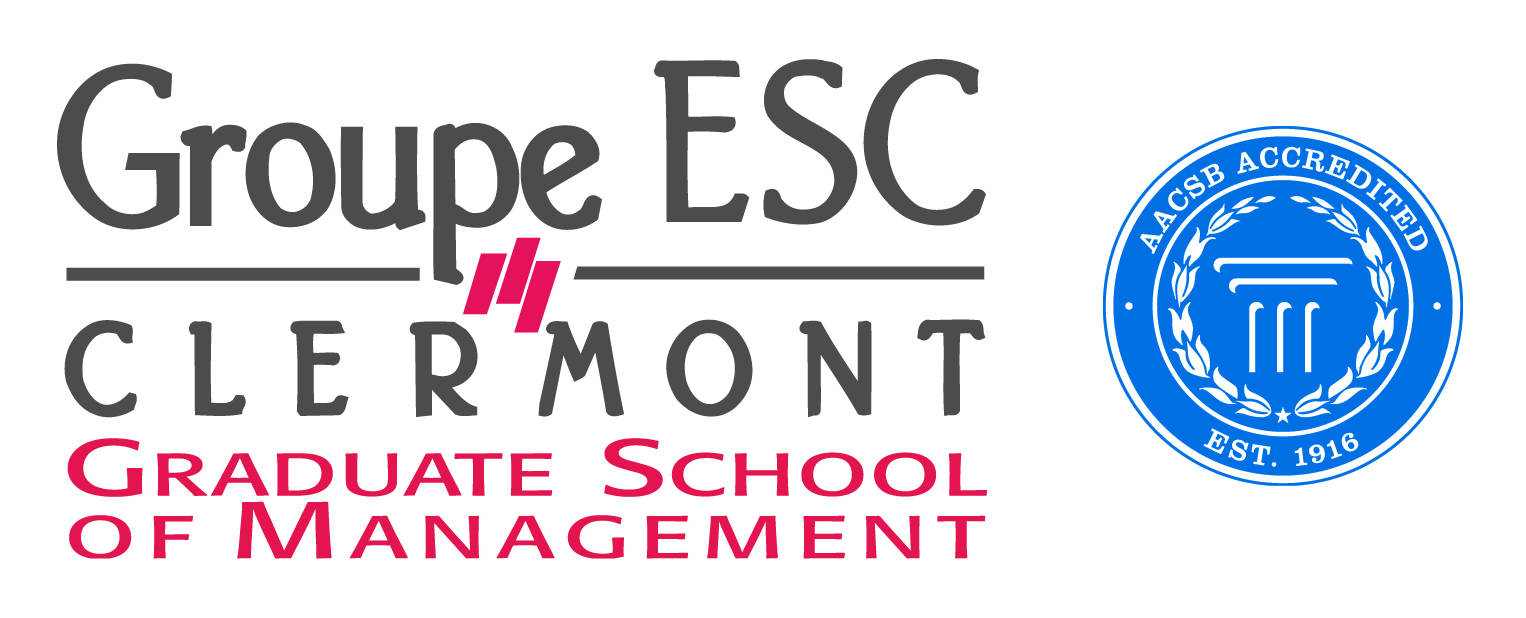 [Speaker Notes: Programme Master in Management: 
0.  Reconnaissance
1. Features: Points spécifiques, student profiles
2. Structure
3. Contenus : Programme français et anglais: spécialisations possibles
4. Career opportunities]
Program structure and content
3 months internship in France or overseas
First Year – Semester 1

French track 
OR 
English track 

Core Corses
First Year – Semester 2

Elective courses 
+
Core courses
in French OR English track
Second Year – Semester 1

Specialised courses: 

International Management, Cultural Diversity, Marketing, Finance and Accounting, Human Ressources Management, Project management
Second Year – Semester 2

Elective courses 
+
6 months Internship in France or overseas
‘The sandwich year’
Did you know that between First Year and Second Year mot of our students go onto the ‘Année de césure’? This is the opportunity to gain Professional skills during one year!
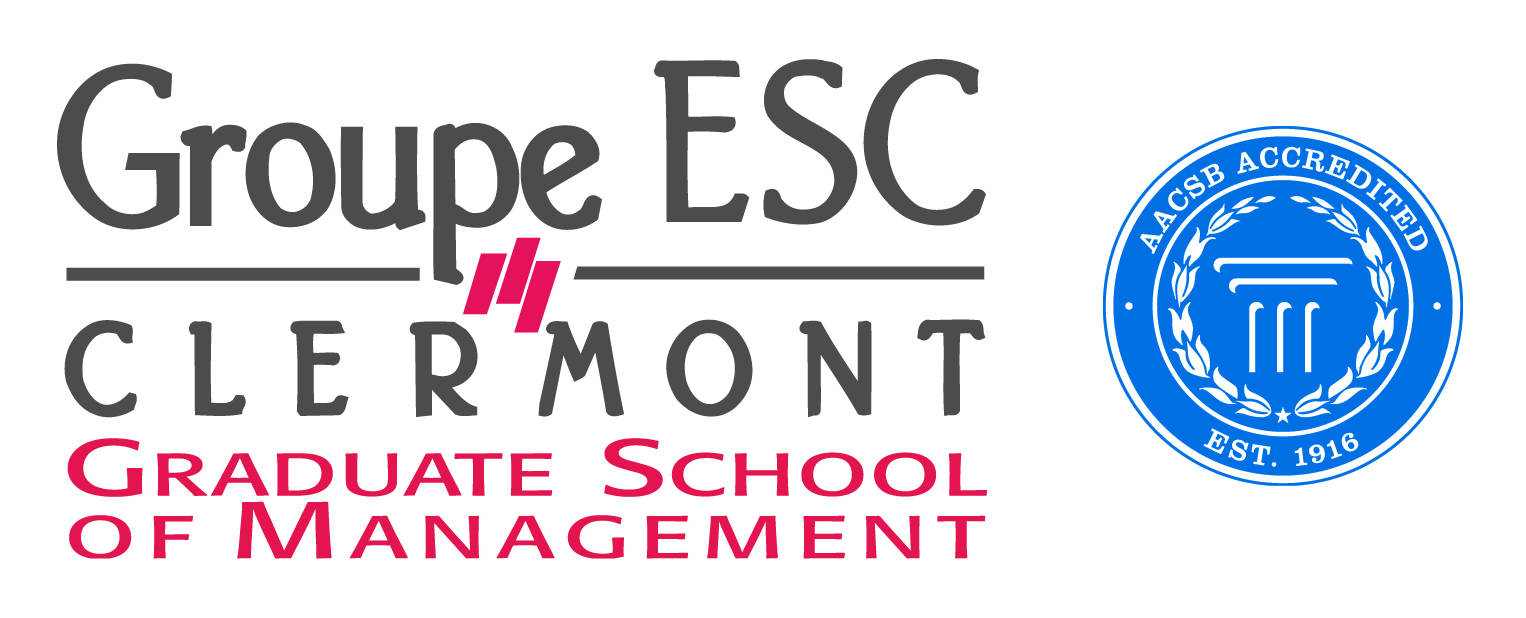 NEXT STEPS
Entry requirements:
 Benke
in any discipline
French track: TCF or TEF B2 level
English track : IELTS 6.0 / TOEFL (IBT) 80
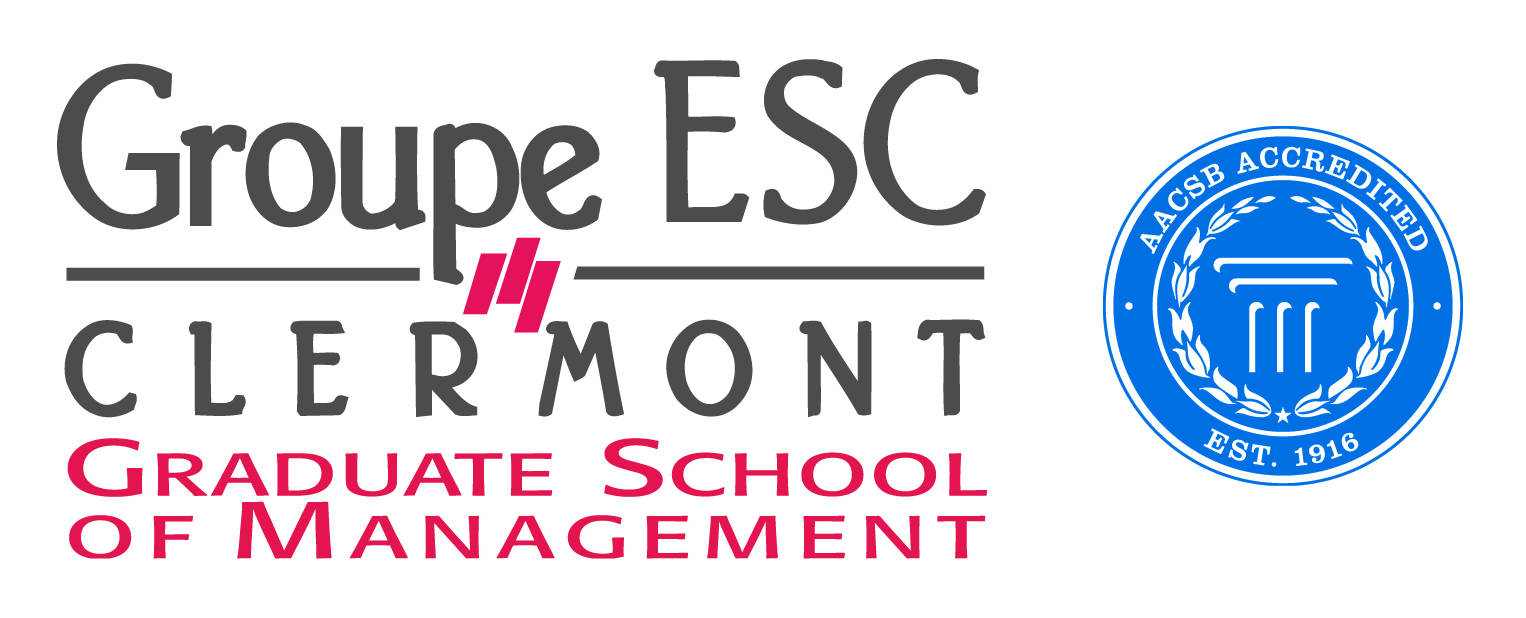 [Speaker Notes: What next ? Procédure à suivre

MIM: dossier et entretien + contact 

MSc: dossier et entretien + contact

Lien site internet

Reminder: demande de visa]
Thanks for your attentionWe hope to see you soon in Clermont-Ferrand!
Practical issues: Clermont Graduate School of Management  is here to help you!
Aid for financing studies
Government housing benefits for all students
Student loans available through local banks
Some internships may be paid, international
Jobs available in the region
Accommodation
Student accommodation close to school. All degree-seeking students are given a comprehensive welcoming service.
For all questions, here is your contact person: Marie Franchel
+ 33 4 73 98 24 15
marie.franchel@esc-clermont.fr
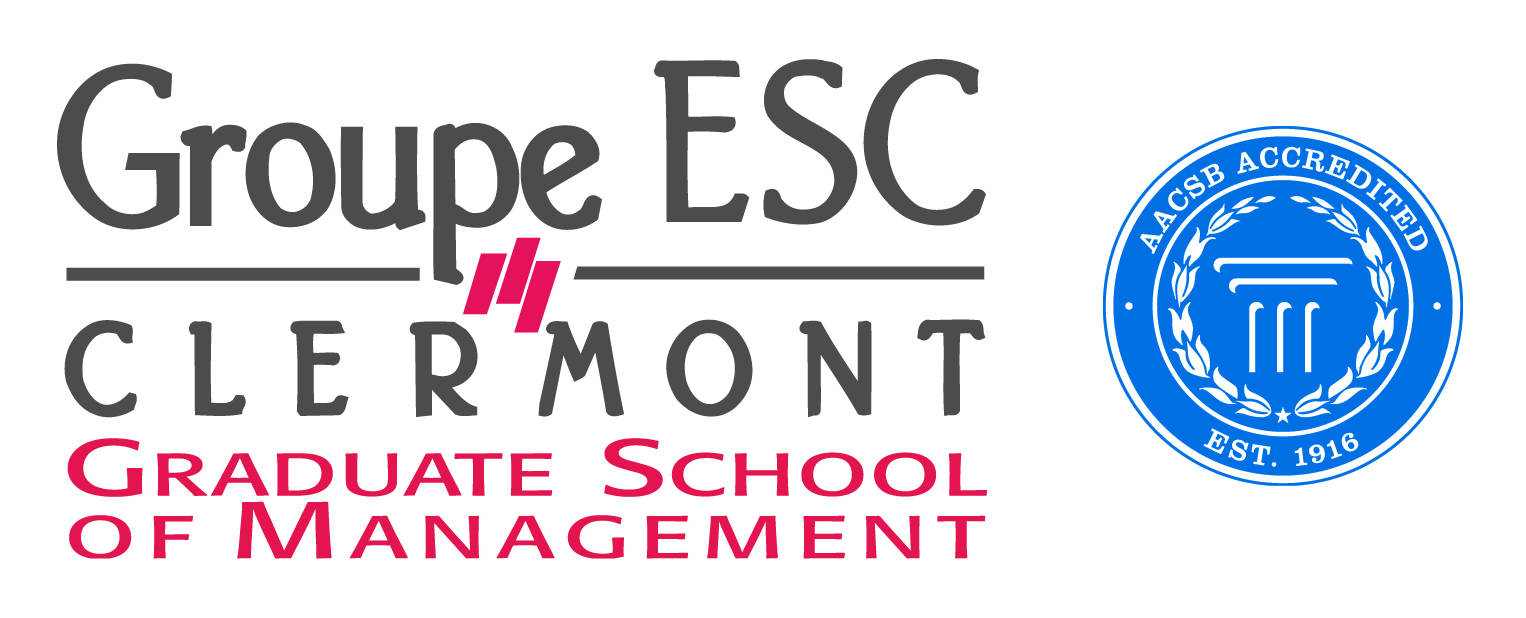 [Speaker Notes: Remerciements]